Ассоциация классических университетов РоссииУМО по классическому университетскому образованию
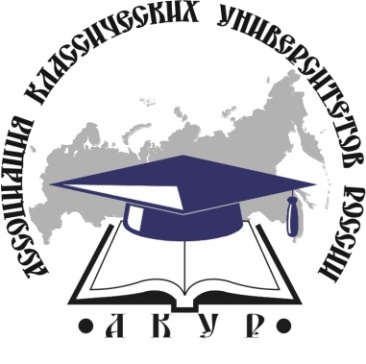 Рекомендуемые методические подходы при проектировании основных образовательных программ 
при реализации ФГОС 3+

Караваева Евгения Владимировна
Исполнительный директор АКУР,
Заместитель проректора МГУ имени М.В.Ломоносова

Звенигород, май 2014
ПРИНЦИПЫ ОБНОВЛЕНИЯ ФГОС Требования к результатам освоения ОП – компетенциям
Профессиональные
Общекультурные
Общепрофессиональные
«Ядро» направления подготовки
Единые на уровень ВО
(перечень ОК-компетенций рекомендован разработчикам ФГОС)
Виды деятельности
ПК
ПК
ПК
Направленности (профили) подготовки
ПРИНЦИПЫ ОБНОВЛЕНИЯ ФГОС Требования к структуре ОП Приведение к норме ФЗ-273,  переработка таблицы 2
Базовая часть ОП, 
объем в ЗЕ
Структура ОП
Часть формируемая участниками образовательных отношений, 
объем в ЗЕ
ПРИНЦИПЫ ОБНОВЛЕНИЯ ФГОС Требования к структуре ОП
ПРИНЦИПЫ ОБНОВЛЕНИЯ ФГОС Требования к условиям реализации ОП
Общесистемные требования к реализации программ соответствующего уровня высшего образования (например – бакалавриата)
Требования к кадровым условиям реализации программ бакалавриата по направлению подготовки_____________
Требования к материально-техническому и учебно-методическому обеспечению программ бакалавриата по направлению подготовки_____________
Требования к финансовым условиям реализации программ бакалавриата по направлению подготовки_____________
ПОРЯДОК организации и осуществления образовательной деятельности по ОП высшего образования – программам Б, С и М (Приказ №1367 от 19.12.2013)
Четко определено, что основная  профессиональна образовательная программа ВО – это не «направление подготовки», а «направление подготовки + направленность (профиль) программы (п.8)
Дан ясный принцип выделения «базовой» части программы и «вариативной» части программы (п.10).
Дано четкое разграничение и определение понятий «компетенции» и «результаты обучения» (п.14)
Убраны  нормы максимальной еженедельной общей нагрузки обучающегося (54 часа) и его аудиторной нагрузки (27-32 часа)
ПОРЯДОК организации и осуществления образовательной деятельности по ОП высшего образования – программам Б, С и М (Приказ №1367 от 19.12.2013), п.52 и 54
Устранена неправильная шкала:
Аудиторная работа
Внеаудиторная
работа
Работа во взаимодействии с преподавателем (контактная работа)
Самостоятельная работа
ПОРЯДОК организации и осуществления образовательной деятельности по ОП высшего образования – программам Б, С и М (Приказ №1367 от 19.12.2013), п.57
П.57. Минимальный объем контактной работы обучающихся с преподавателем, а также минимальный объем занятий лекционного и семинарского типов при организации образовательного процесса по образовательной программе устанавливаются локальным нормативным актом организации
П.43. Определяет понятие ускоренного обучения по индивидуальному учебному плану в порядке, установленном локальным нормативным актом организации
ПОРЯДОК организации и осуществления образовательной деятельности по ОП высшего образования – программам Б, С и М (Приказ №1367 от 19.12.2013)
П.13. Образовательная программа включает в себя комплекс основных характеристик образования (объем, содержание, планируемые результаты), организационно-педагогических условий, форм аттестации, который представлен в виде общей характеристики образовательной программы, учебного плана, календарного учебного графика, рабочих программ дисциплин (модулей), программ практк, оценочных средств, методических материалов, иных компонентов…
ПОРЯДОК организации и осуществления образовательной деятельности по ОП высшего образования – программам Б, С и М (Приказ №1367 от 19.12.2013)
15. В общей характеристике ОП указываются:
Квалификация, присваиваемая выпускникам
Вид (виды) профессиональной деятельности, к которому (которым) готовятся выпускники  основной
Направленность (профиль) образовательной программы (??? – общий (широкий) профиль)
Планируемые результаты освоения образовательной программы (набор компетенций)
Сведения о ППС, необходимом для реализации образовательной программы (???)
Иные сведения
ПОРЯДОК организации и осуществления образовательной деятельности по ОП высшего образования – программам Б, С и М (Приказ №1367 от 19.12.2013)
18. Рабочая программа дисциплины (модуля) включает в себя:
Наименование дисциплины (модуля)
Перечень планируемых результатов обучения по дисциплине (модулю)  (ЗУНВ), соотнесенных с планируемыми результатами освоения образовательной программы (компетенциями)
Объем…
Содержание…
Перечень учебно-методического обеспечения…
ФОС для проведения промежуточной аттестации …….
ПОРЯДОК организации и осуществления образовательной деятельности по ОП высшего образования – программам Б, С и М (Приказ №1367 от 19.12.2013)
П.21. ФОС для проведения промежуточной аттестации обучающихся по дисциплине (модулю) или практике, входящий в состав соответственно рабочей программы дисциплины (модуля) или программы практики, включает в себя:
Перечень компетенций с указанием этапов их формирования в процессе освоения ОП
Описание показателей и критериев оценивания компетенций на различных этапах их формирования, описание шкал оценивания
Типовые контрольные задания или иные материалы, необходимые для оценки ЗУНВ…
Методические материалы…
Федеральный закон «Об образовании в РФ» №273-ФЗ, статья 12
П.7. Организации, осуществляющие образовательную деятельность по имеющим государственную аккредитацию образовательным программам (за исключением…)  разрабатывают образовательные программы в соответствии с ФГОС и с учетом соответствующих примерных основных образовательных программ (ПООП). 
П.9 ПООП разрабатываются с учетом их уровня и направленности на основе ФГОС
П.10. ПООП включаются по результатам экспертизы в реестр ПООП, являющийся государственной информационной системой…
Рекомендуемая разработчикам ПООП «Карта компетенции»